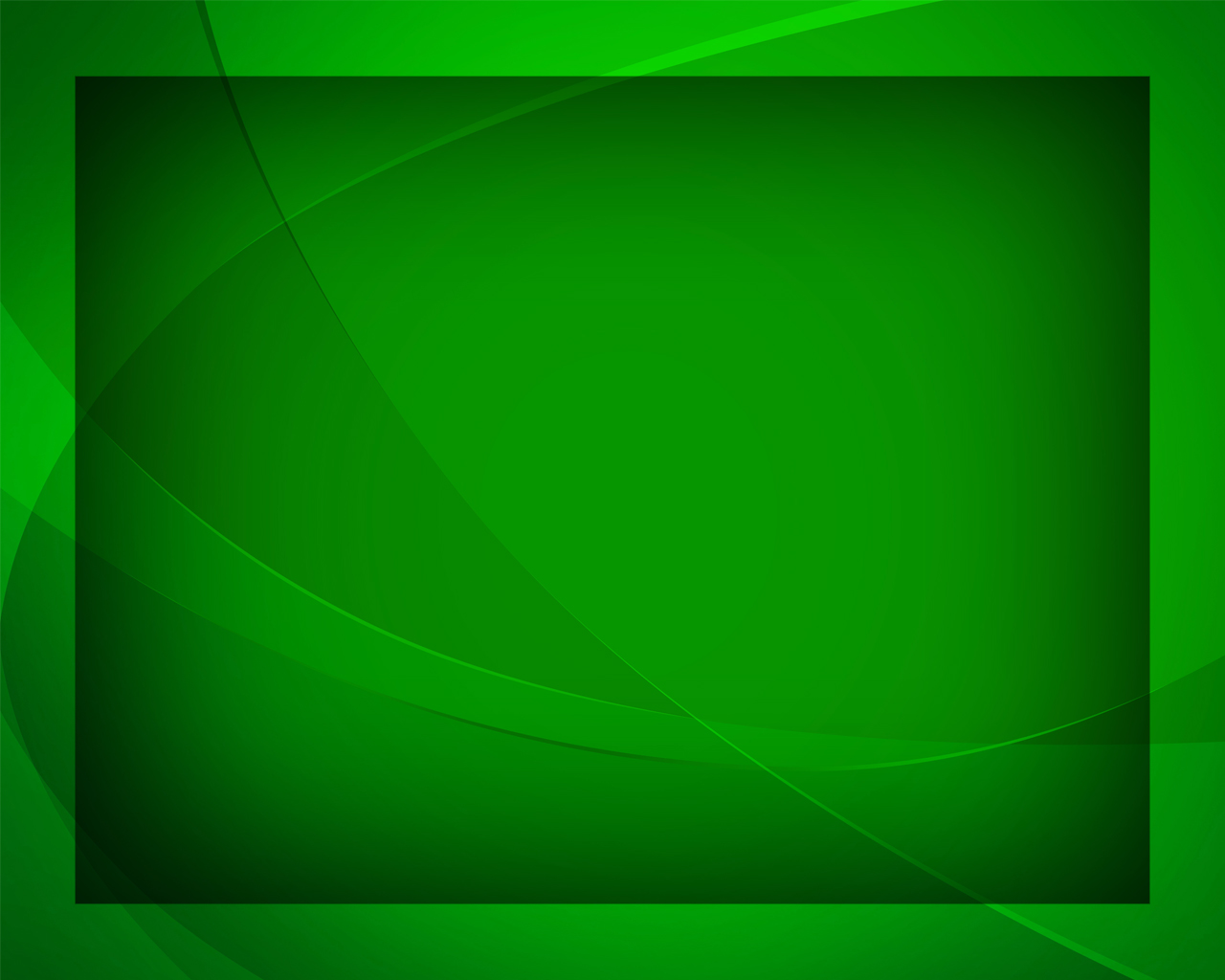 Дверь откройте
Гимны надежды №103
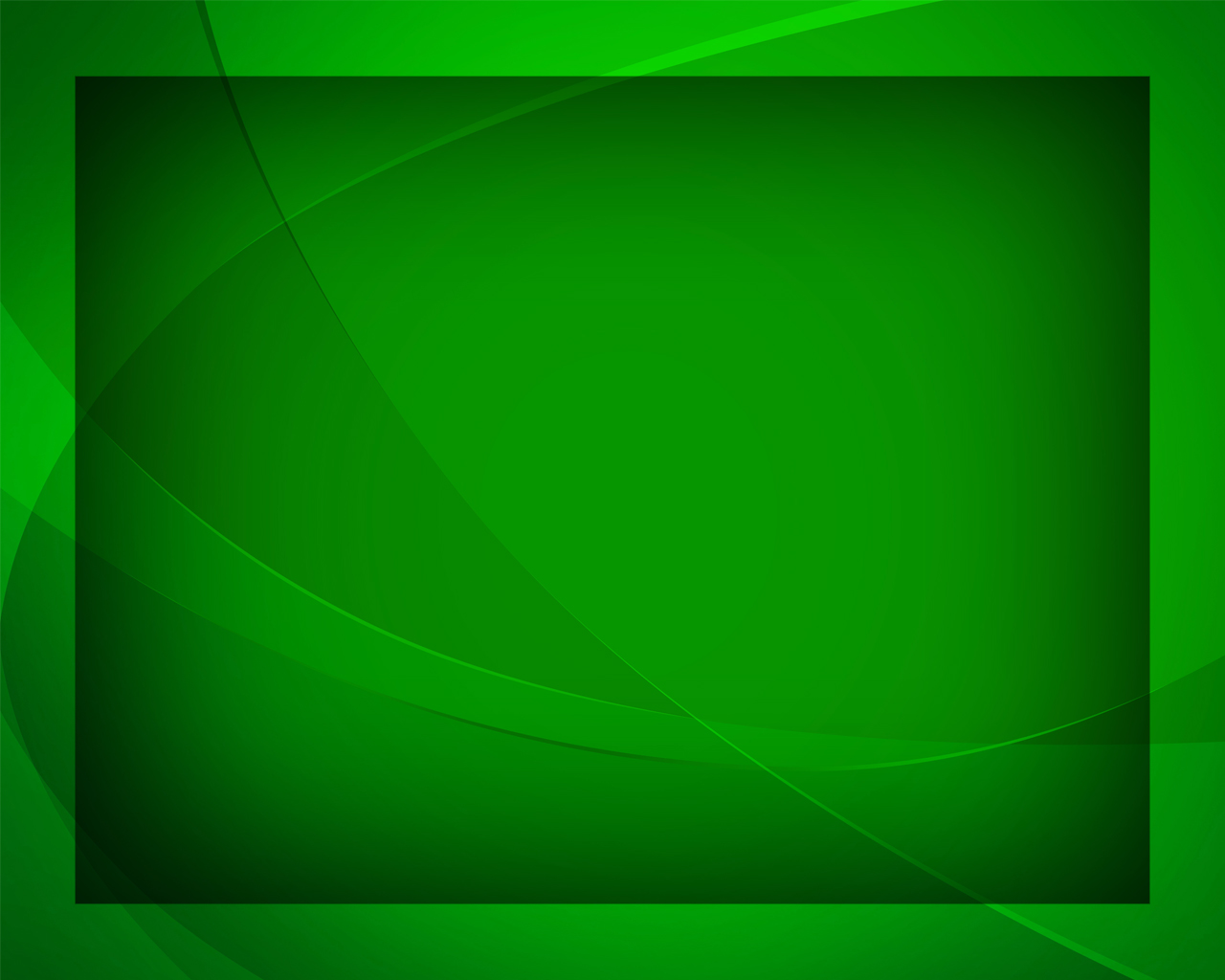 Дверь откройте, чтоб войти мне
В храм святой средь 
Божьих слуг.
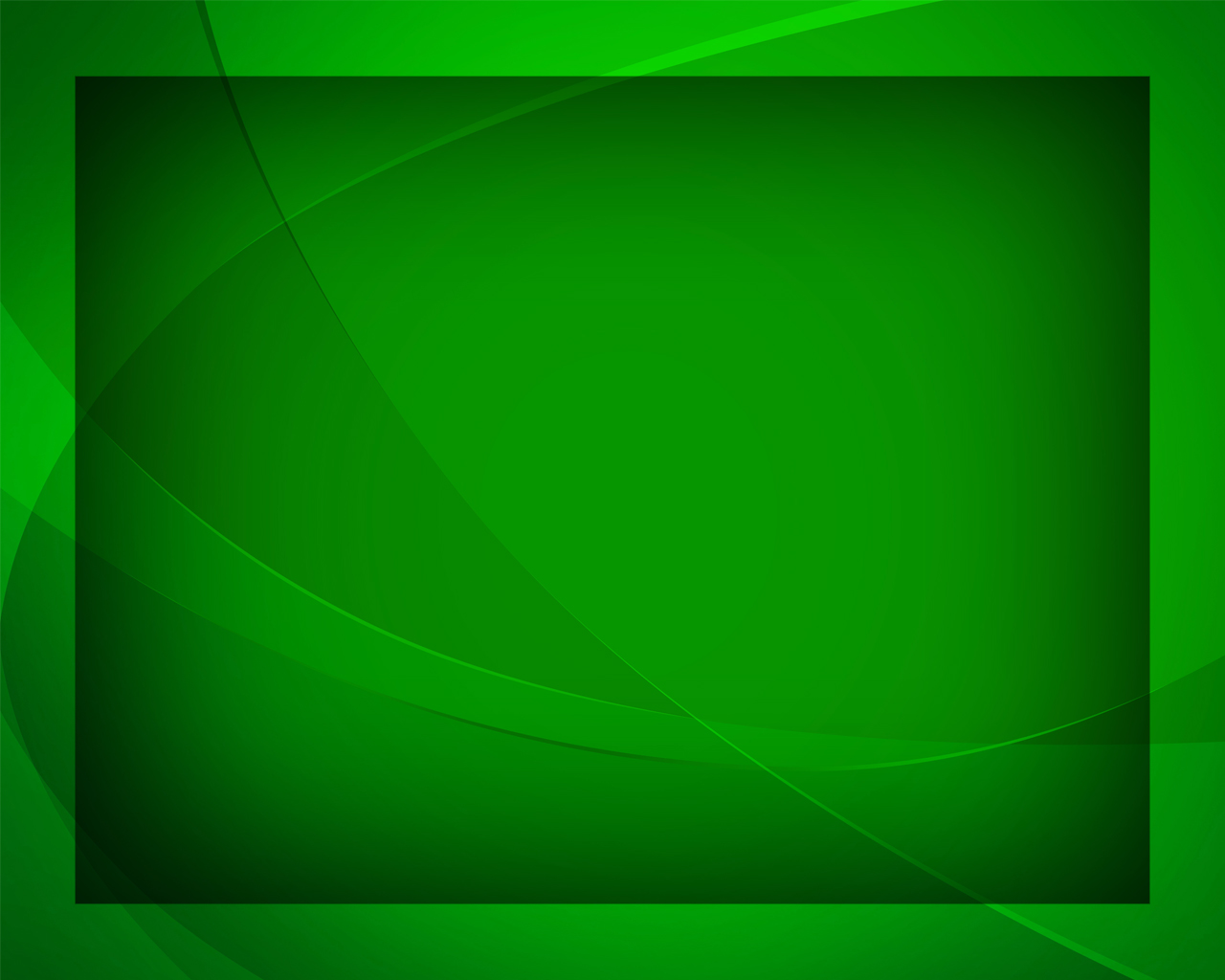 Гимн восторга «Аллилуйя» 
Да наполнит 
всё вокруг.
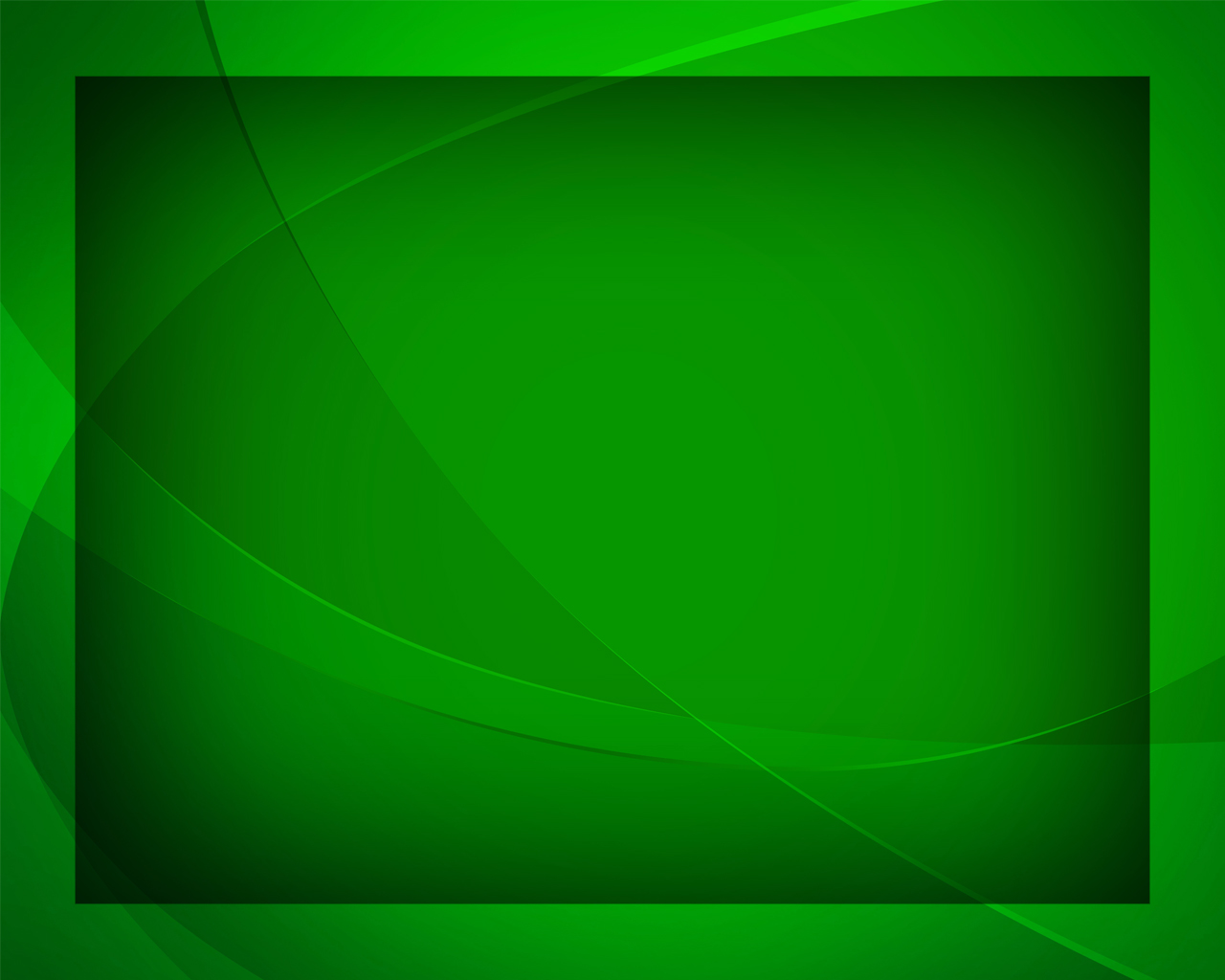 Здесь, пред Божиим лицом, 
Сердце 
возгорит огнём.
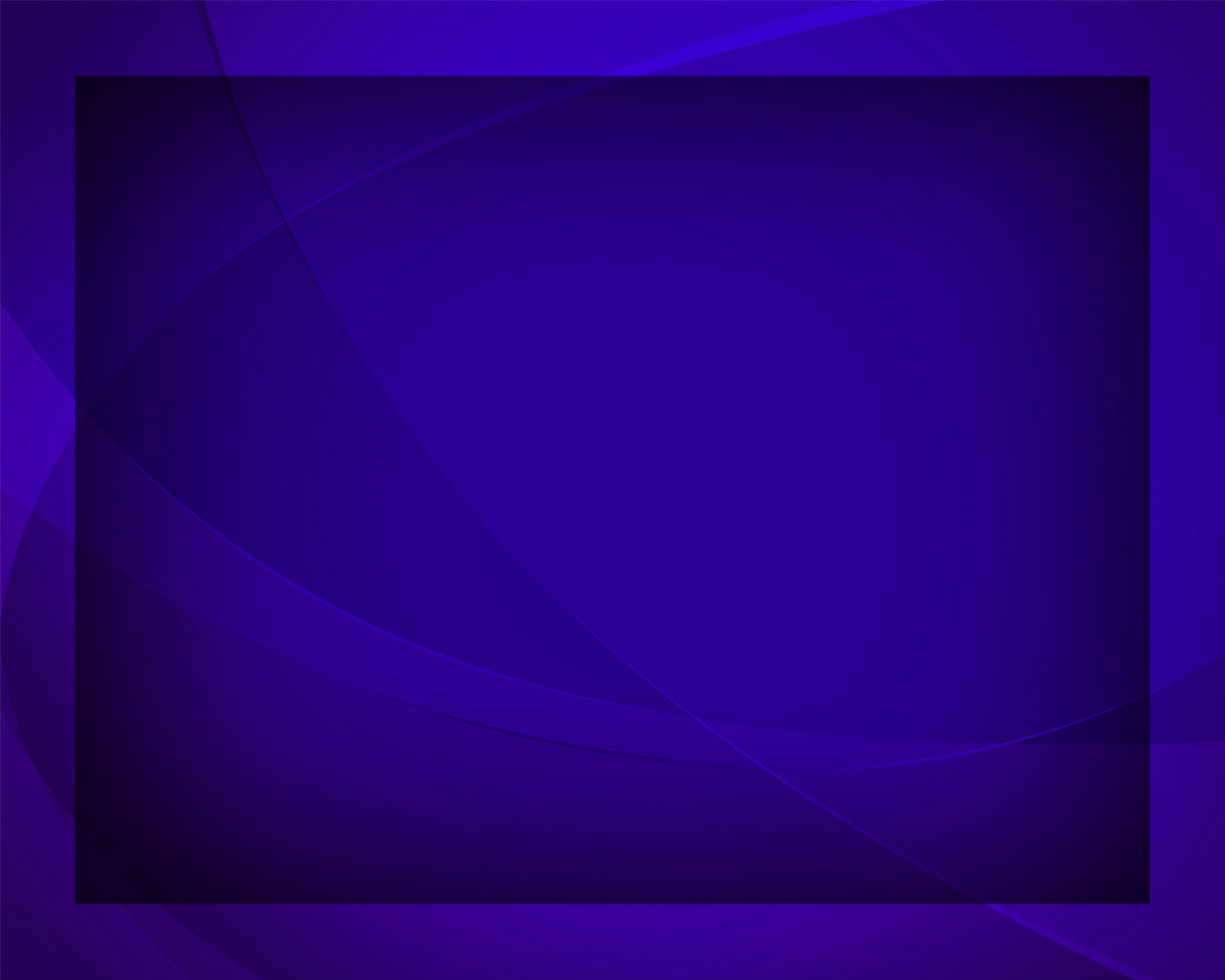 Дай явиться 
мне в смиренье 
Пред Тобой, 
Тебя прошу.
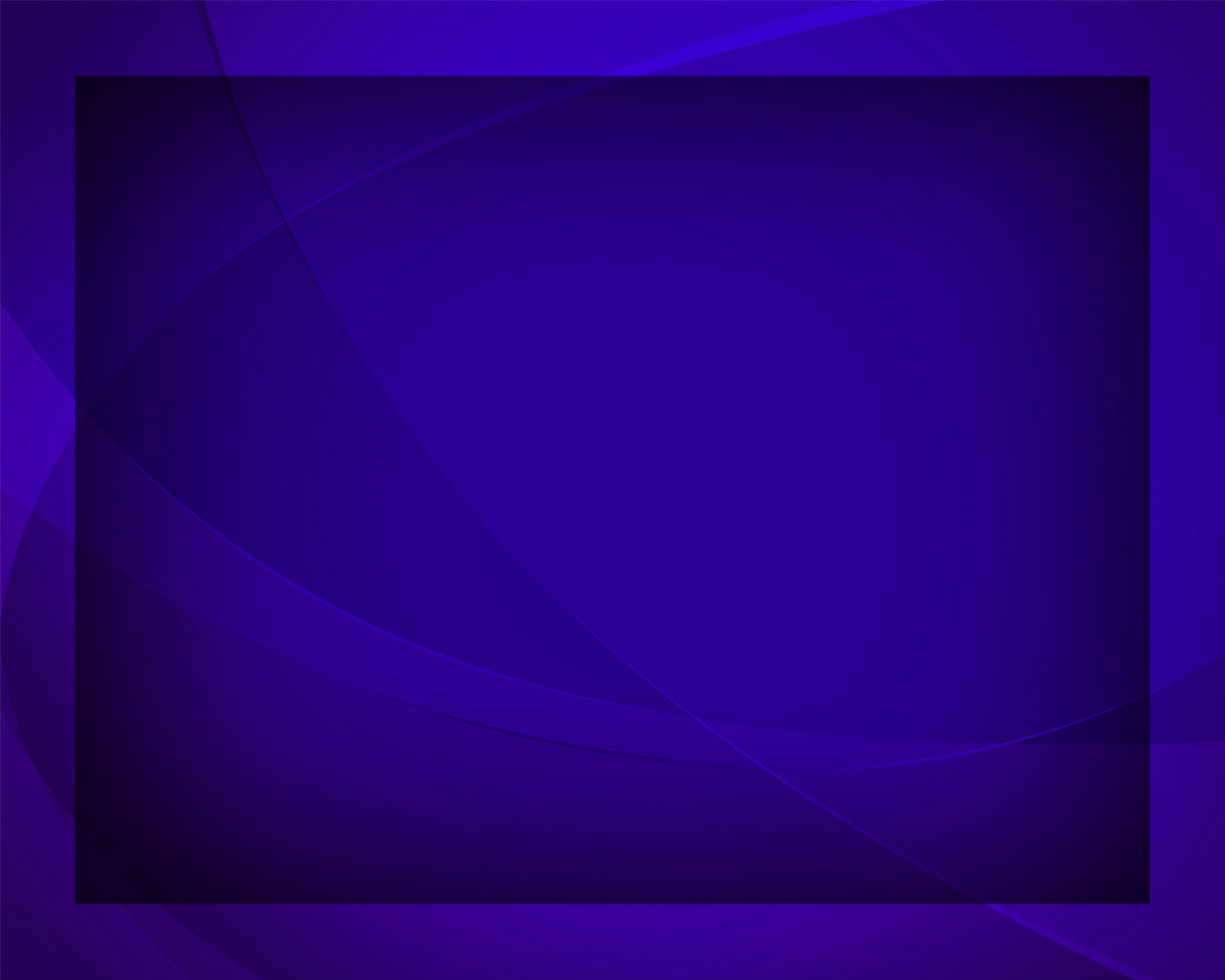 Песнь хвалы, благодаренья, 
Жертву уст 
Тебе несу.
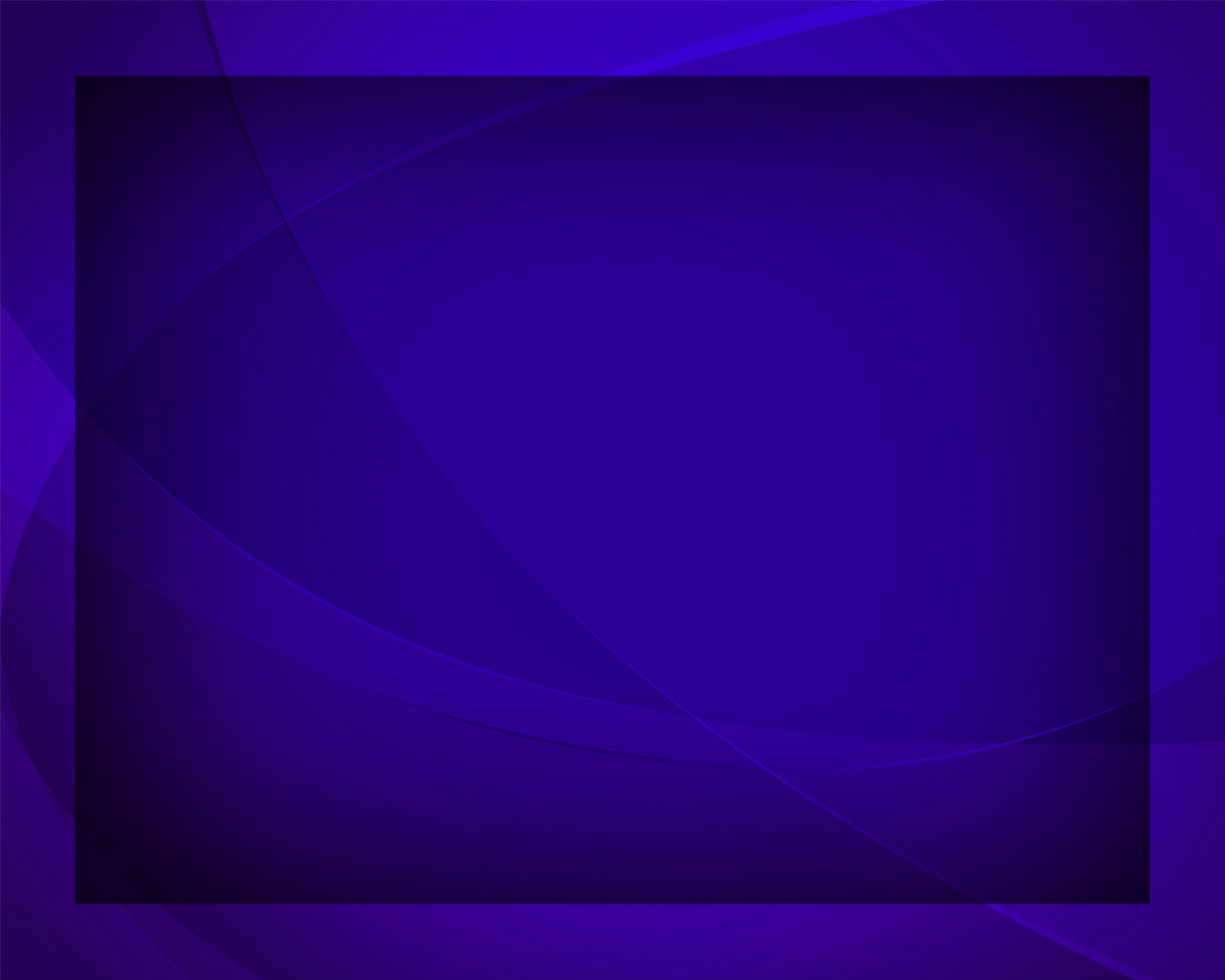 Дай внимать святым словам 
И стремиться
 к небесам.
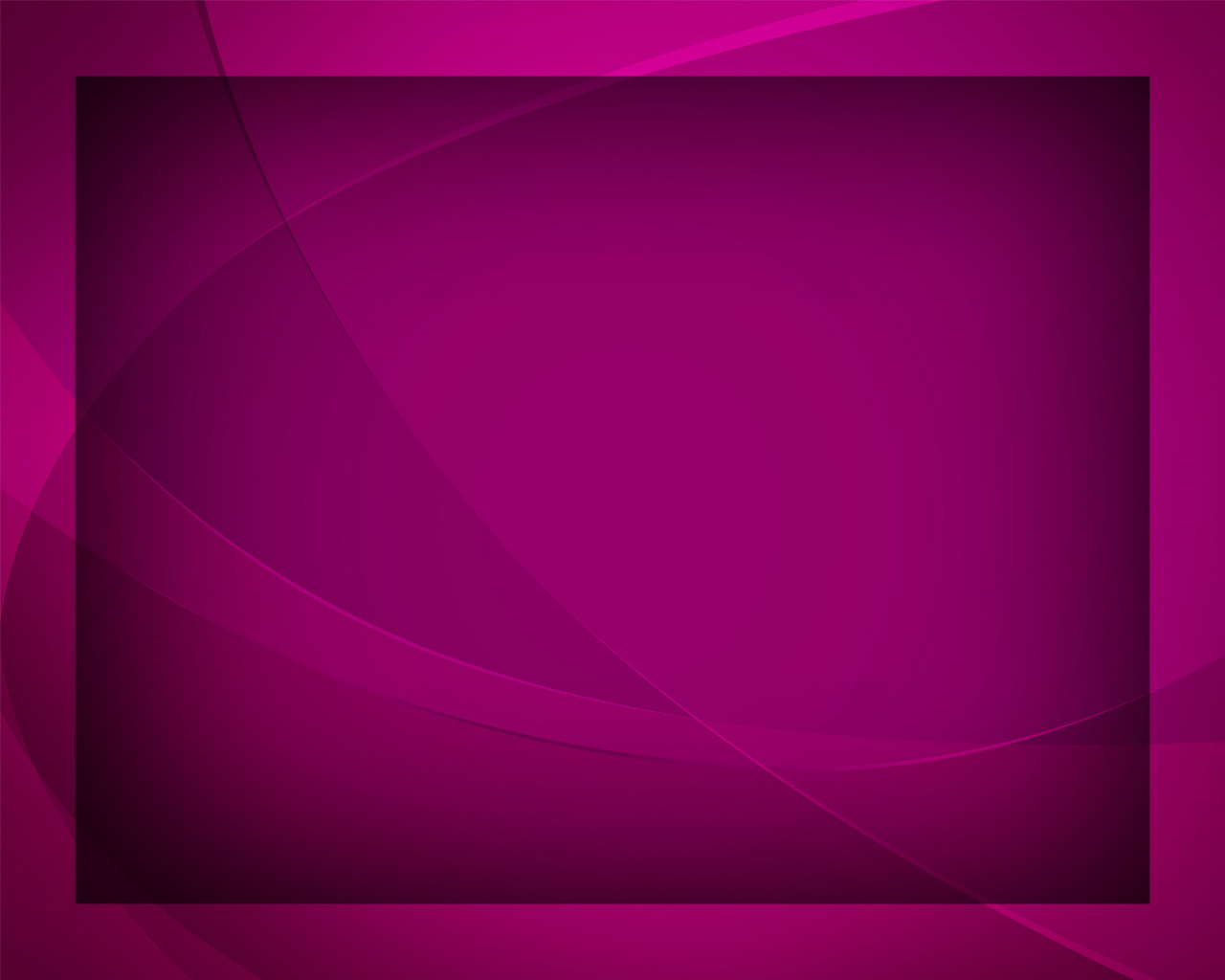 Боже, научи Познанью - 
Волю соблюдать Твою.
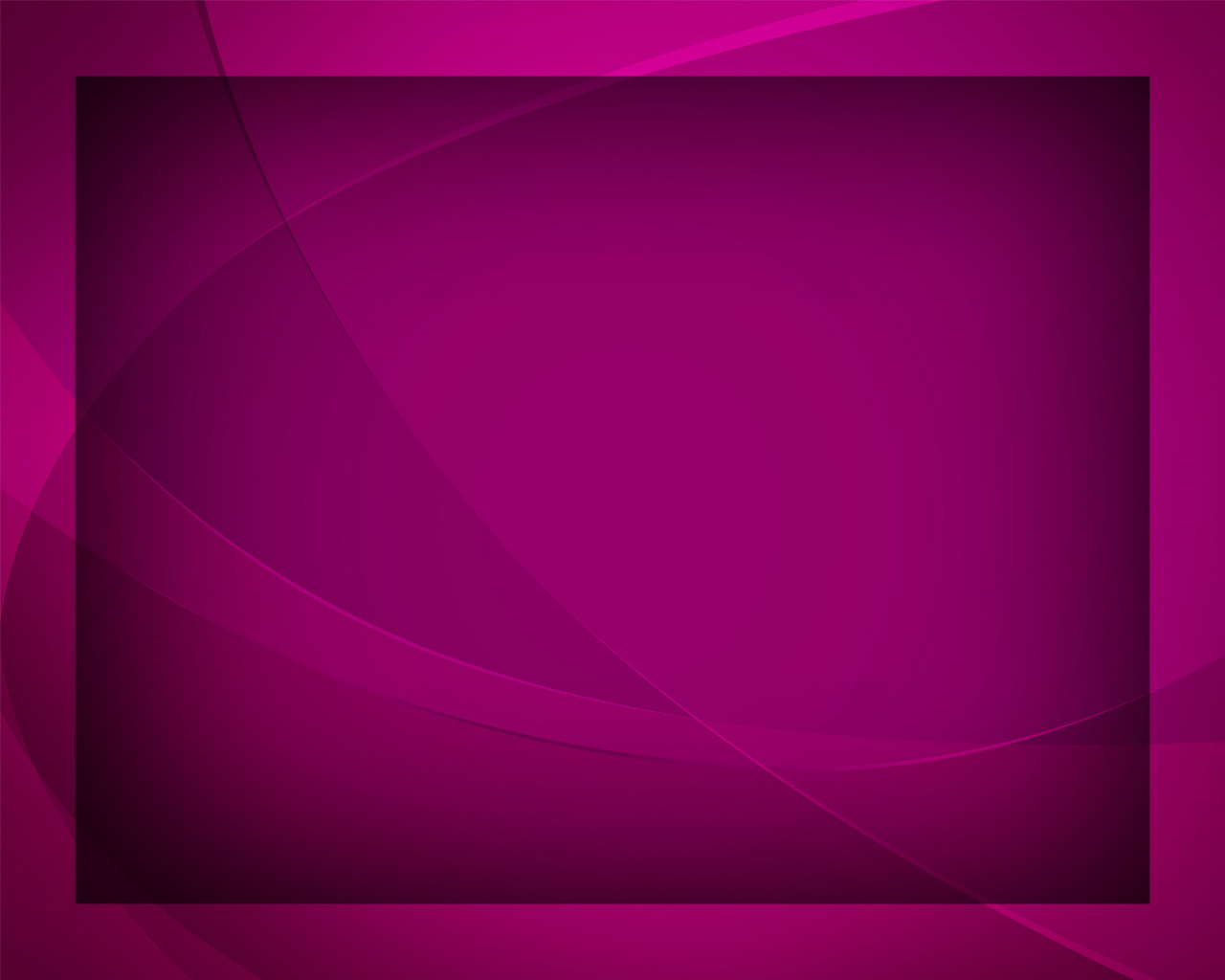 Дай к словами святым вниманье 
О Господь, 
Тебя молю!
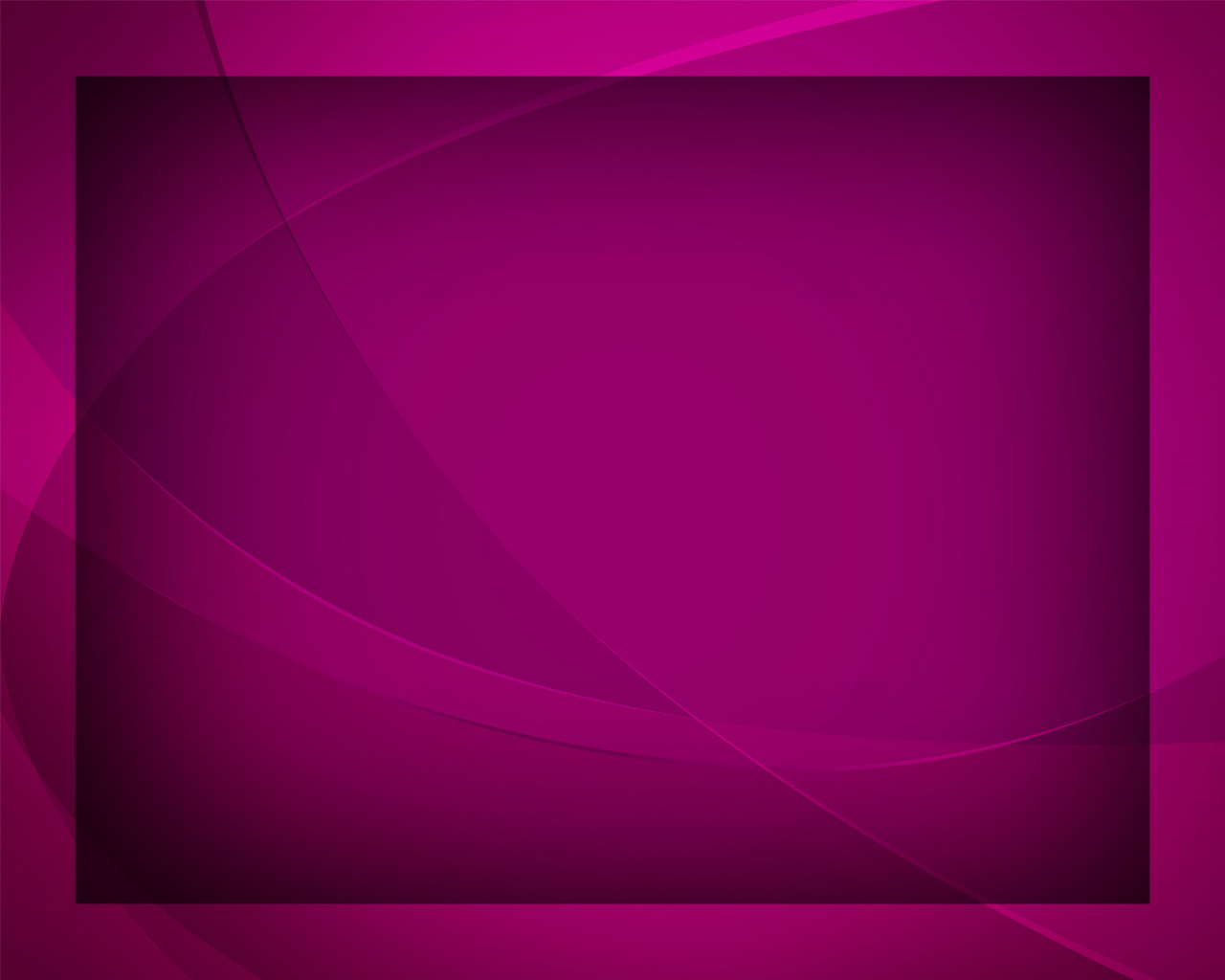 Хлебом жизни насыти, 
Утешенье
 нам пошли.
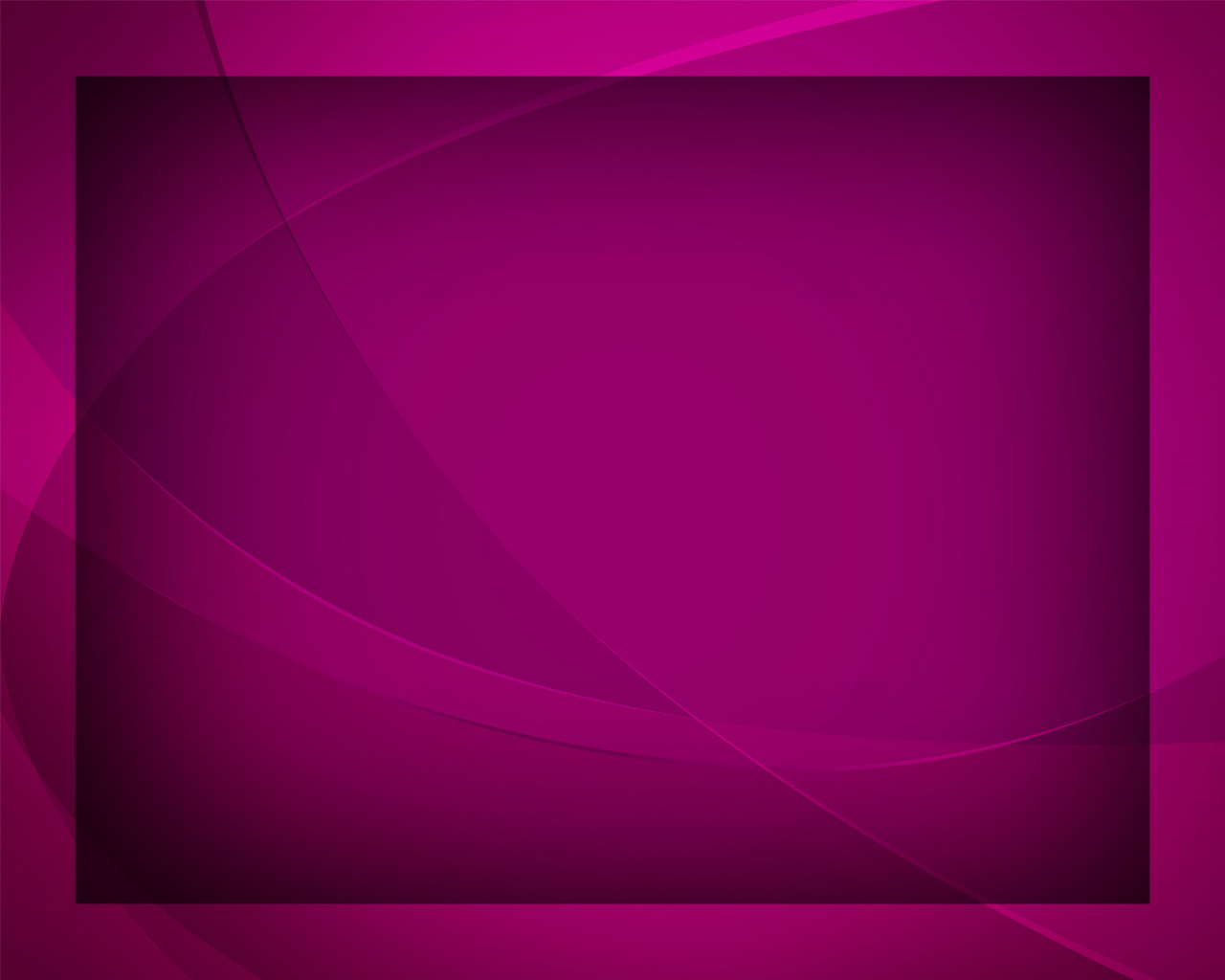